Муниципальное бюджетное дошкольное образовательное учреждение  «Детский сад №4 «Улыбка» комбинированного вида» Конспект образовательной деятельности по познавательному развитию во второй группе раннего возраста«В разноцветный город пойдем – огоньки для Светофора найдем!»
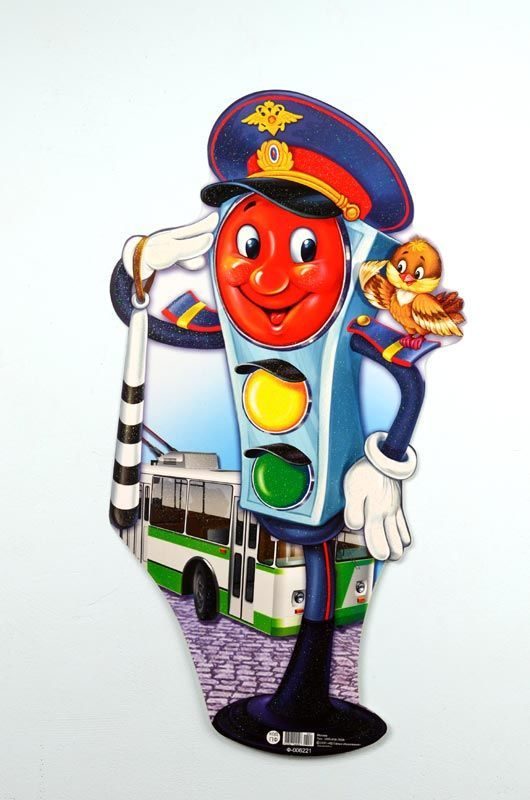 Воспитатель: Сергеева Елена Александровна,
 воспитатель высшей категории
Цель: Дать детям элементарные представления в игровой форме о правилах дорожного движения (сигналах светофора, движении машин).
Задачи:
1. Обучающие: 
Знакомить детей со светофором: его значением, световыми сигналами для водителей. Знакомить с простейшими правилами на проезжей части дороги, поведения в транспорте.
Закреплять знания основных цветов светофора (красный, желтый, зеленый).
Продолжать учить правильно держать карандаш.
2. Развивающие: 
Продолжать развивать умение общаться со взрослыми и сверстниками.
Развивать умение отгадывать загадки, умение ориентироваться в цвете.
Развитие внимания, памяти, воображения.
3. Воспитательные: 
Воспитывать  отзывчивость, доброжелательность, желание помогать персонажу.
Воспитывать культуру поведения в группе, в процессе организации подвижных игр.
Приветствие «Здравствуй, солнышко-дружок»!
Встреча со Светофором
Музыкально-ритмическая игра «Мы в автобусе сидим»
В разноцветном городе...
Встреча с куклой Машей
Поможем Маше отгадать загадки
Встреча с Петушком
Поможем Петушку нарисовать лучики для солнышка
Встреча с щенком Тузиком.Шум города
Поможем Тузику определить транспорт по звуку